MinoanER: Schema-Agnostic, Non-Iterative, Massively Parallel Resolution of Web Entities
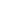 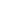 Vasilis Efthymiou (IBM Research), 
George Papadakis (University of Athens), 
Kostas Stefanidis (Tampere University)
Vassilis Christophides (INRIA Paris)
Entity Descriptions in the Web of Data
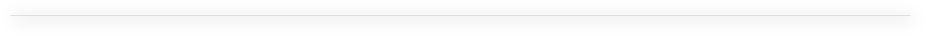 “United Kingdom of Great Britain and Northern Ireland”
Restaurant
Restaurant
“J. Lake”
“chef”
“J. Lake”
category
label
label
trainedAs
official name
type
Jonny Lake
“The Fat Duck”
John Lake A
United Kingdom
studied
fieldOfstudy
inCountry
headChef
“Physics”
name
“Physics”
hasChef
Restaurant2
name
Restaurant1
“The #fat duck”
?
cuisine
county
cuisine
territorial
“French Gastronomy”
“French”
Berkshire
Bray
inception
post code
postal code
distinction
dial code
“1995”
local dialing code
“SL6”
Michelin Restaurant
“SL6”
“01628”
“01628”
locatedIn
Wikidata
DBpedia
Berkshire
Comprehensive machine-readable descriptions of real-world entities in the WoD
1
[Speaker Notes: identifiable set of attribute-value pairs (expressed as RDF triples in the Web of data)
instance of multiple semantic types 
values can be literals or entity identifiers (entity neighbors)
due to the open and decentralized nature of the Web, descriptions of the same real-words entities could spread in different KBs]
LOD Cloud and Web KBs
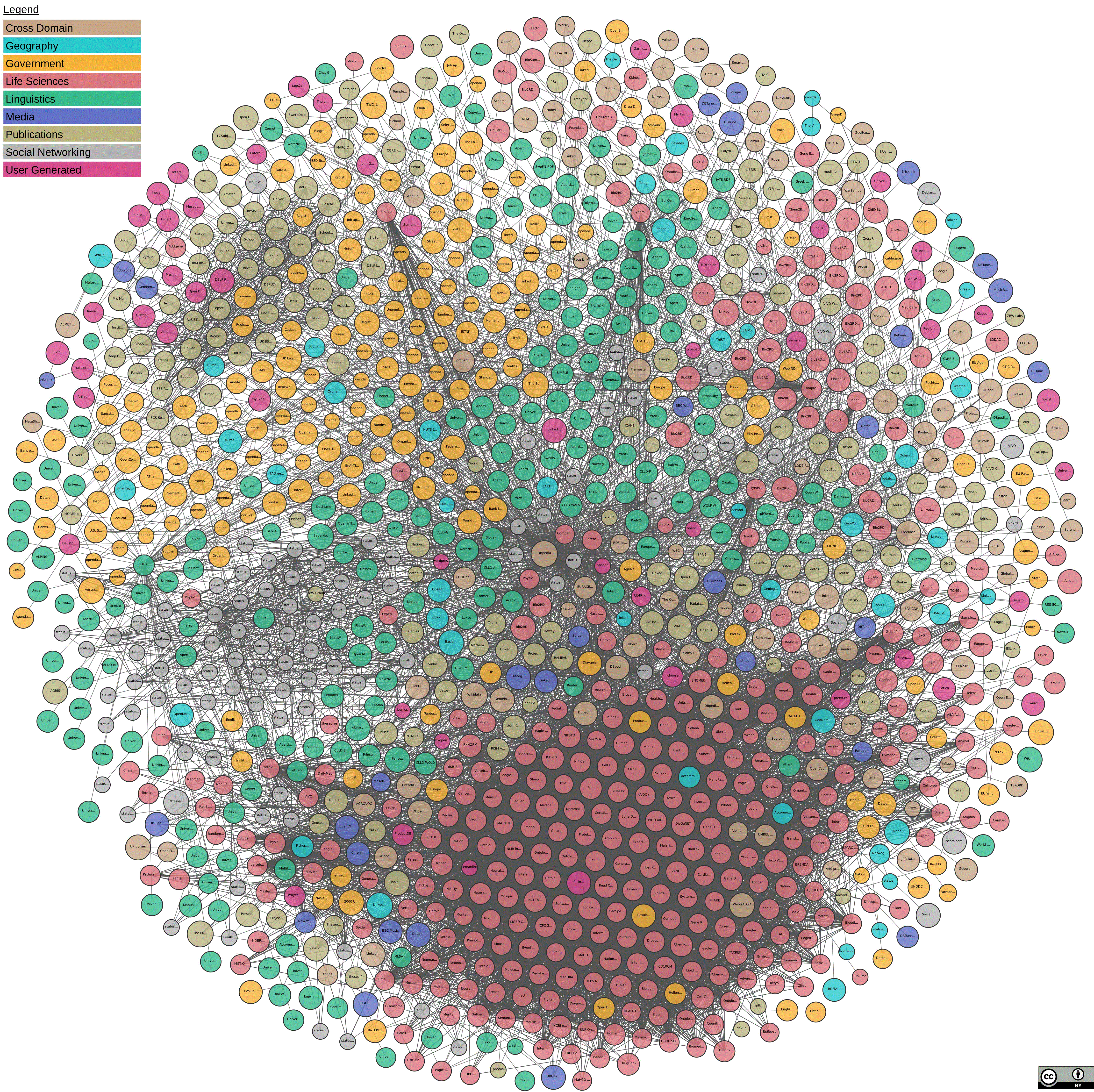 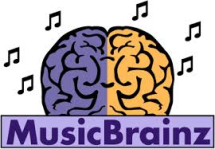 sameAs
exactMatch
closeMatch
seeAlso
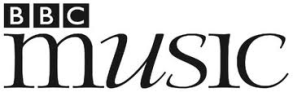 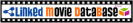 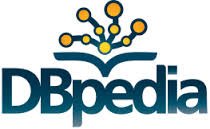 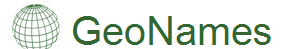 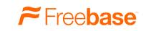 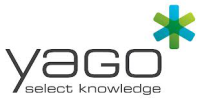 1,234 Knowledge Bases
~200B Triples
660 vocabularies
adapted from Suchanek & Weikum tutorial@SIGMOD 2013
2
[Speaker Notes: The Web of data is usually referred to as the LOD cloud
nodes are KBs (aka RDF datasets) and 
edges are links crossing KBs

Linked Open Data as large integrated knowledge base
- A dataset (node) is a set of RDF triples that are published, maintained or aggregated by a single provider
- A linksetis a collection of RDF links between two datasets: An RDF link is an RDF triple whose subject and object are described in different datasets

Cross-domain encyclopaedic KBs such as… contain descriptions of multiple types, extracted mostly from Wikipedia, so they cover more or less the same entity types in very similar ways (strongly similar), vs. domain-specific KBs
heterogeneous KBs small intersection of types, different data sources, DBpedia alone contains over 170 domains]
Entity Resolution (ER)
The two core ER problems, how can we
effectively compute entity similarity?
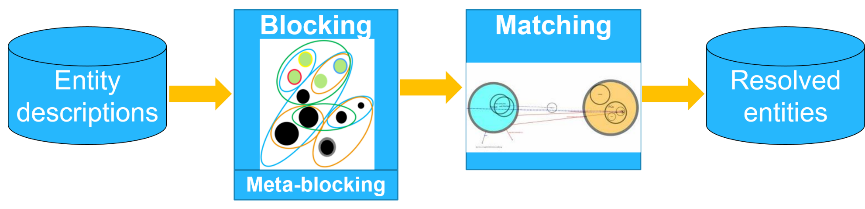 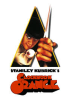 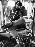 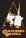 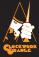 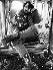 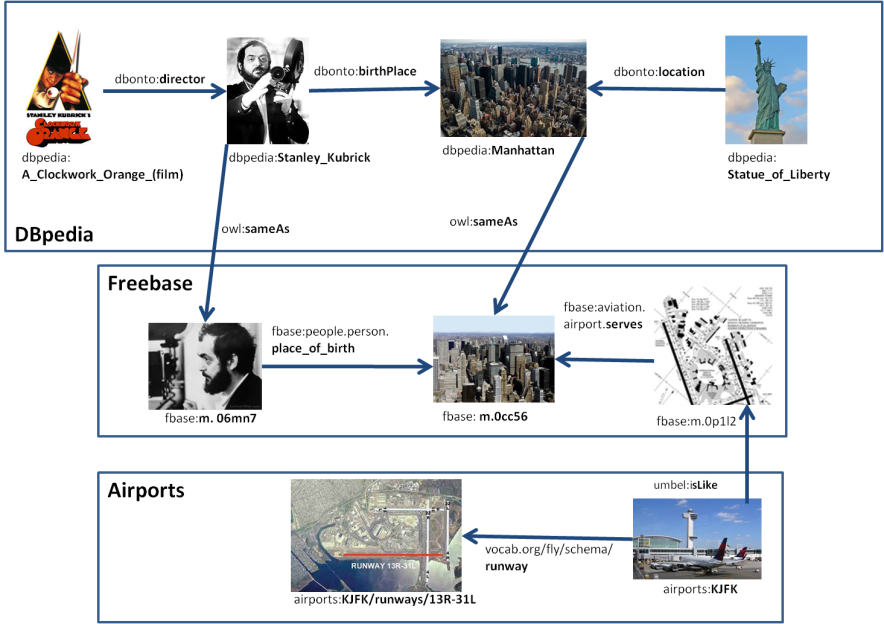 efficiently resolve sets of     entities across KBs?
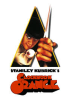 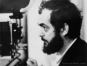 are challenged by the 
important number of KBs (~ hundreds)
large number of entity types & properties (~ thousands)
massive volume of entities (~millions)
3
[Speaker Notes: 1)Matching decision typically relies on the schema-based sim of 2 descriptions, based on their values or also their neighbors. When neighbors… iterative, because we exploit the matching decisions of one iteration to help the decisions of the next iteration (Convergence requires multiple iterations in the WoD) 
2) The second problem is how we can perform matching efficiently, i.e., how we can reduce the number of comparisons we have to perform. In this respect, blocking is practically an indexing that places candidate matches in the same group (block). In DBs blocking (indexing) keys are schema-based, while existing schema-agnostic blocking methods in WoD only consider the entity values to identify strongly similar matches, ignoring entity neighbors 
-Blocking can be accompanied by Meta-blocking, which offers a compact representation of entity pairs that need to be compared and filters out candidate pairs that are unlikely to match, suggested due to data veracity (e.g., stopwords)


Pre-processing (cleaning) input data: casing, special characters, tokenization (if needed)

schema-based, iterative
indexing placing candidate matches in the same block (schema-based blocking keys in relational DBs), while existing schema-agnostic blocking methods ignore entity neighborhoods]
Web Scale ER: Requirements
Near similarity support: 
identify matches with low similarity in their content
Schema-agnostic: 
do not rely on a given set of attributes used by all descriptions
No human in the loop: 
do not rely on domain-experts for training data, aligned relations, matching rules
Non-iterative: 
iterative methods converge after too may iterations in the WoD
Scalable to massive volumes of data: 
massively parallel architecture needed
No ER framework satisfies all requirements at the same time!
4
State of the art
5
[Speaker Notes: SiGMa and RiMOM involve human input for aligning “compatible neighbors” for neighborhood similarity propagation
Open-source: RiMOM (with no execution instructions), PARIS and MinoanER]
MinoanER Value Similarity
the more common tokens, the better
the less frequent the common tokens, the better
valueSim is a similarity metric, as it satisfies the following properties:
valueSim(ei,ei) ≥ 0 (non-negativity)
valueSim(ei,ei) ≥ valueSim(ei,ej)
valueSim(ei,ej) = valueSim(ej,ei) (symmetry)
valueSim(ei,ei) = valueSim(ej,ej) = valueSim(ej,ei)  ej = ei (identity of indiscernibles)
valueSim(ei,ej) + valueSim(ej,el) ≤ valueSim(ei,el) + valueSim(ej,ej) (triangle inequality)
6
[Speaker Notes: With this similarity, the maximum contribution of a single token is 1 (when EFE1(t) = EFE2(t) = 1), when it appears only in the values of the entities that we compare and in no other entity
the proofs for sim metric are in the thesis

(Jaccard and most of the similarity measures captured by Meta-blocking’s weighting schemes do not consider token frequencies but this is a strong indication for match. Another indication is the number of common tokens, captured from the sum)]
MinoanER valueSim Example
common tokens:
“lake”, “physics” (frequent)
valueSim(JLA, JL) = 0.4
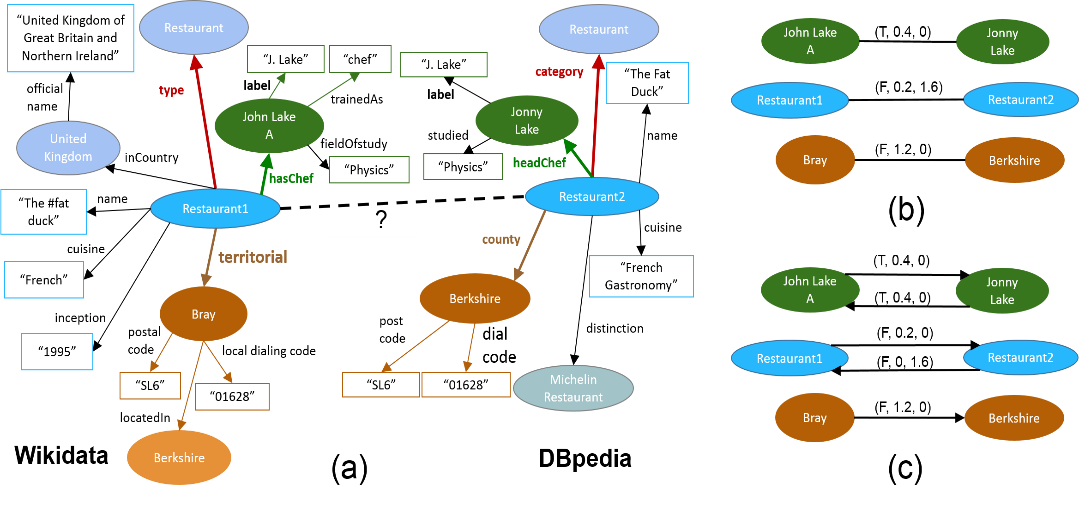 common tokens:
“the”, “fat”, “duck”, “french” (very frequent)
valueSim(R1, R2) = 0.2
common tokens:
“SL6”, “01628” (rare)
valueSim(Br, Be) = 1.2
7
[Speaker Notes: (Restaurant1, Restaurant2) are nearly similar
Their neighbors, (John Lake A, Jonny Lake) connected via the important relations (hasChef, headChef) are highly similar
Those relations are important, because they appear frequently in their KBs with many different values
The same holds for  Bray and Berkshire]
MinoanER Neighbor Similarity
The most important entity relations can provide additional matching evidence for the connected entities
We define a relation’s importance as the harmonic mean of its
support (i.e., frequency in an entity collection) and
discriminability (i.e., how many distinct values it has)
For each entity, we consider only its neighbors connected via one of the top-N most important relations of this entity
8
[Speaker Notes: with the same process, we determine the most important (datatype) attributes per entity, acting as names
we complement valueSim with matching evidence from the neighbors]
Value & Neighbor Similarity of Matches
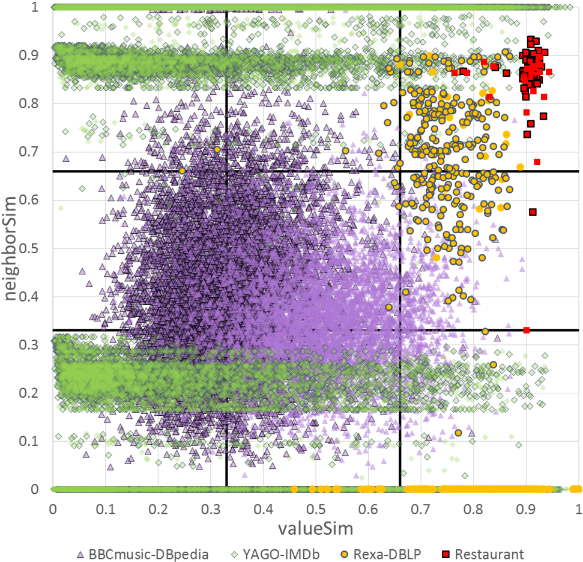 strongly similar
nearly similar
4 / 59,801 types
3 types
9
[Speaker Notes: Restaurant contains descriptions of restaurants and their addresses from two different KBs. This is one of the benchmark OAEI datasets. Ground truth only contains restaurant matches (single type)
Rexa-DBLP contains descriptions of publications and their authors. It exhibits the greatest difference with respect to the size of the KBs to be matched (DBLP is 2 orders of magnitude bigger than Rexa in terms of descriptions.
BBCmusic-DBpedia contains descriptions of musicians, bands and their birthplaces, from BBCmusic and the BTC2012 version of DBpedia. The most challenging characteristic of this dataset is the high heterogeneity between its two KBs in terms of both schema and values: (among other stats from the paper) DBpedia uses on average 4 times more tokens than BBCmusic to describe an entity.
YAGO-IMDb (introduced in PARIS) contains descriptions of movie-related entities (e.g., actors, directors, movies) from YAGO and IMDb. A large number of matches in this dataset has low value similarity, while a significant number has high neighbor similarity.]
Disjunctive Blocking
Given an entity collection E, disjunctive blocking is defined by a set of indexing functions H for which the generated blocks B = ∪hkey ϵ H Bkey satisfy the following conditions:
Ɐek,el ϵ b : b ϵ B, oH(ek,el) = true,
Ɐ(ek,el) : oH(ek,el) = true, ⱻb ϵ B, ek, el ϵ b,

where oH(ek,el) =  Vhkey ϵ Hokey(ek,el)

Disjunctive Blocking introduces redundancy in entity blocks
Overlapping, schema-agnostic indexing
entities of the same block are candidate matches by at least one indexing function
candidate matches share at least a common block of any type
10
[Speaker Notes: The first step for a non-iterative matching is to push all the different matching evidence to the step of blocking
For this reason, we extend blocking from atomic to composite, which captures matching evidence coming from the values, the neighbors, or the names of the descriptions, in a non-iterative way. To do that, we need to combine several indexing functions, resulting in different types of blocks. 
The co-occurrence function is a disjunctive condition]
Disjunctive Blocking: Example
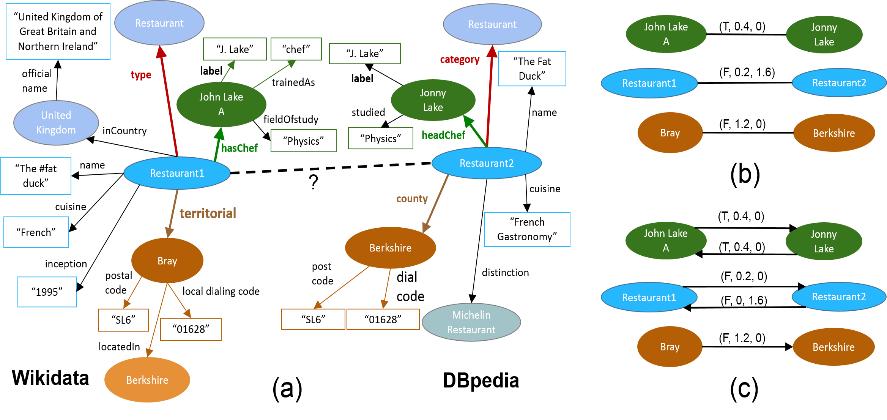 token blocks
name blocks
disjunctive co-occurrence function
common token block, OR
common name block, OR
neighbors from top relations have a common block
Candidate matches if:
11
Disjunctive Blocking Graph
…
add valueSim (0.4) as partial neighborSim of neighbors (Restaurant1,Restaurant2)
John Lake A
(T, 0, 0)
Jonny Lake
(T, 0.4, 0)
John Lake A
Jonny Lake
(F, 0.2, 1.6)
(F, 0.2, 0)
Restaurant1
Restaurant2
Restaurant1
Restaurant2
sum partial neighborSims as final neighborSim
Bray
(F, 1.2, 0)
Berkshire
Berkshire
Bray
name blocking
add valueSim (1.2) as partial neighborSim of neighbors (Restaurant1,Restaurant2)
α : identical names (T/F)
β : valueSim
γ : neighborNSim
token blocking
(α,β,γ) edge label corresponds to
12
[Speaker Notes: By extending a composite blocking, we also need to extend the notion of blocking graph and connect its nodes if there is at least one common block from composite blocking in which they co-occur. Those edges are labeled using 3 values, 1for names, 1 for values and 1 for neighbors.
Start from an empty graph
Start adding (T,0,0)-labeled edges (from the name blocks)
Update the β labels of existing edges, or add new (F,valueSim,0)-labeled edges (Meta-blocking on token blocks using our valueSim as weighting scheme)
Having computed the value similarity of pairs of entities, we are going back to the neighborhoods of entity descriptions and we sum the value similarity of their neighbors, and this similarity is used as the third value of the edge labels

No extra blocking needed for the neighborSim computations

The time complexity is dominated by the processing of value evidence, which iterates twice over all comparisons in the token blocks BT . In the worst-case, this results in one computation for every pair of entities O(|E1||E2|). 
In practice, though, we bound the number of computations by removing excessively large blocks that correspond to highly frequent tokens
(e.g., stop-words), (+Block Filtering)
For name evidence: single iteration of name blocks
For neighbor evidence, we check all pairs of N neighbors between every entity ei and its K most value-similar descriptions, 
performing K N^2 (|E1|+|E2|) operations; 
the cost of estimating the top in-neighbors for each entity is dominated by the ordering
of all relations in E1 and E2 (i.e., |Rmax| log|Rmax|), where |Rmax| stands for the maximum number of relations in one of the KBs.]
Pruning the Disjunctive Blocking Graph
List of candidates per entity in descending valueSim (β) weight:
e1: e4, e5, e7, e8, e6
e2: e6, e8, e7
e3: e8, e9, e6
e4: e1
e5: e1
e6: e2, e1, e3
e7: e1, e2
e8: e2, e1, e3
e9: e3
For each entity keep its edges with:
top-2 value weight
top-2 neighbor weight
e4
(F, 1.2, 0)
(F, 1.1, 1.8)
e5
e1
(F, 0.2, 0.1)
e6
(T, 0.7, 1.4)
(F, 1.7, 1.4)
List of candidates per entity in descending neighborSim (γ) weight:
e1: e5, e7, e8, e6
e2: e6, e8
e3: e8, e6
e4: -
e5: e1
e6: e2, e3, e1
e7: e1
e8: e2, e1, e3
e9: -
e2
(F, 0.1, 0)
e7
(F, 0.8, 1)
(F,0.1,0.1)
(F, 0.3, 0.8)
e3
e8
(F, 0.2, 0.7)
(F, 0.1, 0)
e9
13
[Speaker Notes: the blocking graph is only a logical representation of the comparisons we need to perform
in practice, we have a distributed representation of the graph, in which the candidate matches of each node are represented by different lists
assuming that we want to keep the top-2 (2 is only an example, it can be defined dynamically)
…after pruning we end up with a directed graph, as we may lose some of these edges from one or the other direction
For example, after pruning e7 from the list of e1’s value-candidates, we have set its β=0, but we have not pruned e1 from e7’s value-candidates, so these opposite edges have different weights. 
Moreover, we have removed e6 from both candidate lists of e1, so there is no edge at all from e1 to e6, but there is one from e6 to e1. 
Each node knows with which other nodes it has to be compared]
Pruning the Disjunctive Blocking Graph
List of candidates per entity in descending valueSim (β) weight:
e1: e4, e5, e7, e8, e6
e2: e6, e8, e7
e3: e8, e9, e6
e4: e1
e5: e1
e6: e2, e1, e3
e7: e1, e2
e8: e2, e1, e3
e9: e3
For each entity keep its edges with:
top-2 value weight
top-2 neighbor weight
e4
(F, 1.2, 0)
(F, 1.1, 1.8)
e5
e1
(F, 0.2, 0)
(T, 0.7, 1.4)
e6
(F, 1.7, 1.4)
List of candidates per entity in descending neighborSim (γ) weight:
e1: e5, e7, e8, e6
e2: e6, e8
e3: e8, e6
e4: -
e5: e1
e6: e2, e3, e1
e7: e1
e8: e2, e1, e3
e9: -
e2
(F, 0.1, 0)
(T, 0, 1.4)
e7
(F, 0.8, 1)
(F,0,0.1)
(F, 0.3, 0.8)
e3
e8
(F, 0.2, 0.7)
(F, 0.1, 0)
e9
14
[Speaker Notes: the blocking graph is only a logical representation of the comparisons we need to perform
in practice, we have a distributed representation of the graph, in which the candidate matches of each node are represented by different lists
assuming that we want to keep the top-2 (2 is only an example, it can be defined dynamically)
…after pruning we end up with a directed graph, as we may lose some of these edges from one or the other direction
For example, after pruning e7 from the list of e1’s value-candidates, we have set its β=0, but we have not pruned e1 from e7’s value-candidates, so these opposite edges have different weights. 
Moreover, we have removed e6 from both candidate lists of e1, so there is no edge at all from e1 to e6, but there is one from e6 to e1. 
Each node knows with which other nodes it has to be compared]
Name Heuristic Matching: H1
H1: two entities match, if they have the same (unique) name
name blocks
Like blocking keys in relational DBs, but automatically detected
Unique mapping assumption: when we find a matching pair, we skip examining these descriptions for other matches
(e1,e7)
Matches:
15
[Speaker Notes: We will see now how this pruned graph is used to find the final matches, using a set of heuristics
H1: from name blocks, we can immediately find the set of pairs with unique and identical names. This is a very effective method that can be applied to all descriptions, regardless of the employed similarity measures, resembling the usage of blocking keys in relational databases.]
Value Heuristic Matching: H2
H2: two entities match, if they are strongly similar (β ≥ 1)
β-lists:
e2: e6 (β=1.7), e8 (β=0.8)
e3: e8 (β=0.2), e9 (β=0.2)
e6: e2 (β=1.7), e1 (β=0.2)
e8: e2 (β=0.8), e1 (β=0.3)
e9: e3 (β=0.2)
Unique mapping assumption…
remove e2 and e6 from all candidate lists
Matches:
(e2,e6)
16
[Speaker Notes: for the rest, not having identical and unique names, we return the strongly similar matches, with β≥1, for which we don’t need to consider their entity neighbors]
Rank Aggregation Heuristic: H3
H3: matches ei with ej, when, based on all available evidence, there is no better candidate for ei than ej
γ-lists:
e3: e8, e6
e8: e2, e1
β-lists:
e3: e8 (β=0.2), e9 (β=0.2)
e8: e2 (β=0.8), e1 (β=0.3)
e9: e3 (β=0.2)
list scoring:
actually a weighted sum
1
1
1/2
threshold-free
aggr. score(e3,e9) = 1/2+1=1.5
(e3,e8)
Matches:
aggr. score(e3,e8) = 1+1=2
17
[Speaker Notes: To identify the remaining matches, which are nearly similar, we consider matching evidence from their values AND their neighbors, using a threshold-free rank aggregation function of β and γ lists, (as opposed to existing works that linearly combine matching evidence from value sim and neighbor sim into an aggregate score). Each element in a list is assigned a score based on its position in the list (similar to Borda count)…]
Reciprocity Heuristic Matching: H4
H4: two entities match, only if both of them “agree” that they are likely to match
β-lists:
e2: e6, e8
e3: e8, e9
e6: e2, e1
e8: e2, e1
e9: e3
γ-lists:
e3: e8, e6
e8: e2, e1
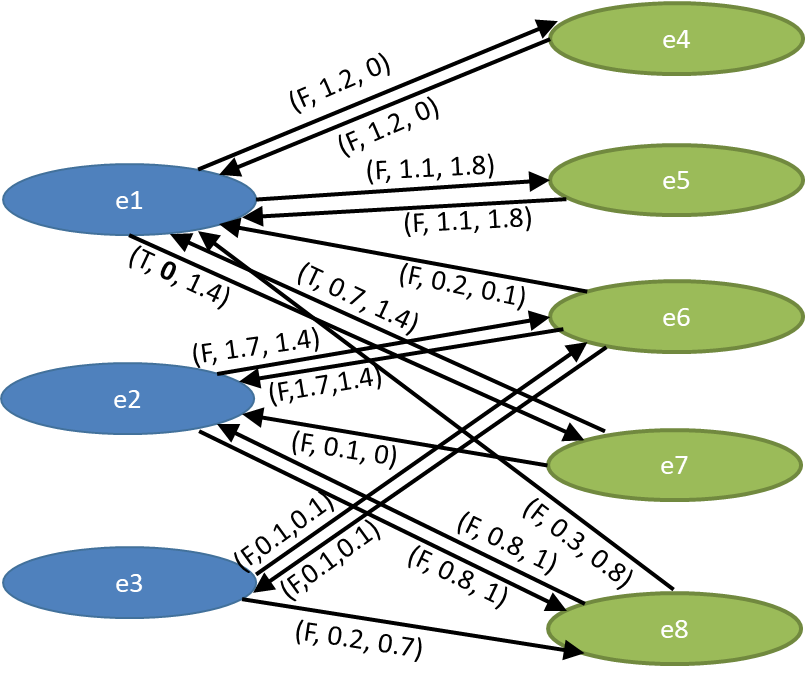 , e3
(e1,e7)
(e2,e6)
Matches:
(e3,e8)
18
[Speaker Notes: H4 aims to improve precision based on the rationale that two entities are unlikely to match, when one of them does not even consider the other to be a candidate for matching (The same idea has been applied to Meta-blocking significantly improving precision)]
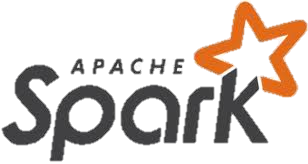 MinoanER Architecture in
get candidates by entityei: {ej, ek, …}
Legend:
H1(part)
group by blocking keybl: {ei,ej,…}
broadcast matches
data chunk
Name Bl.(part)
H1(part)
blocking
Entity collection(part)
Name Bl.(part)
statistics
from α
H2(part)
matching
sync
Entity collection(part)
from β
Token Bl. (part)
H2(part)
ERresults
Token Bl.(part)
H3(part)
Entity collection(part)
broadcast value sims
H3(part)
Top neighbors(part)
Neighbor sims (part)
H4(part)
from γ
Top neighbors(part)
Neighbor sims (part)
H4(part)
19
[Speaker Notes: the previous computations are performed in a fully distributed way
we use a fixed number of steps determined by the 4 heuristics and we avoid iterative matching that requires convergence]
Experimental evaluation: Datasets
most heterogeneous
20
[Speaker Notes: BBCmusic-DBpedia is the most heterogeneous: DBpedia contains 11K different properties, with entities of 60K types being connected via 953 different relations, also using the highest number of different vocabularies. It uses 4x mores tokens per entity than BBCmusic]
Evaluation Results
21
[Speaker Notes: SiGMa,LINDA&RiMOM rely on domain knowledge regarding the equivalence of relations between entity neighbors. First, they detect strongly similar matches & then, they use these as seeds for bootstrapping an iterative algorithm that detects new matches based exclusively on similarity propagation from neighbors (SiGMA, RiMOM from pre-defined compatible neighbors, LINDA from neighbors through similar – via edit distance relations), using a linear combination of value and neighbor similarity. 
PARIS uses a probabilistic model to identify matching evidence, based on previous matches and the functional nature of entity relations. The degree by which a relation is close to being an inverse function (discriminability) and the alignment of relations along with previous matching decisions determine the decisions in subsequent iterations. PARIS does not target heterogeneous KBs, as MinoanER, while it performs both instance- and ontology matching. It also supports negative evidence from functional properties (but it has not proven to be quite useful). e.g., wasBornIn 1991 vs wasBornIn 1980
BSL: only value similarity 420 different configurations exhaustively and report the best (token 1-/2-/3-grams, TF and TF-IDF weights, Cosine, (general.) Jaccard, SiGMa]
Evaluation of Heuristics
22
[Speaker Notes: H1: high precision and decent recall in all cases
H2: high precision but lower recall (30%)
H3: the only solution for nearly similar matches. In Rexa-DBLP almost perfect
H4: the weakest, yielding a minor improvement (targets higher precision with low impact on recall)
no neighors (0 weight for γ lists in rank aggr.): neighbor evidence plays a minor or even no role in KBs with strongly similar entities, such as Restaurant and Rexa-DBLP, while having a bigger impact in KBs with nearly similar matches, such as in BBCmusic-DBpedia and YAGO-IMDb]
Summary and Future Work
Minoan ER fulfils the following requirements:
❶ full automation (no human in the loop, no domain-knowledge) 
❷ support for highly heterogeneous entities (within/across domains) 
❸ massively parallelizable blocking & matching processes (no iterative convergence)
Schema-agnostic similarity metrics guided by statistics that consider both the values and the neighbors of entities
Nearly similar matches are early identified                                          even from the step of blocking, avoiding                                            iterations during the matching phase
The employed heuristics manage to covera wide area of matches. Still:
some areas are not covered sufficiently
recall of blocking > recall matching
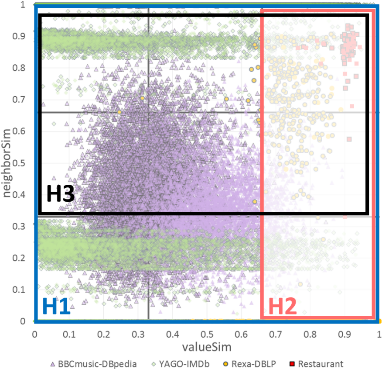 23
[Speaker Notes: matches found by H1 are those with a border
Exploit these metrics in a disjunctive blocking scheme abstracted as a graph


Dynamically setting the fixed parameters of the matching phase
number of candidates kept from values & neighbors after pruning
number of most important relations
similar to global vs local pruning of the blocking graph

Optimizing the parallel algorithms
drastic reduce in execution time from MapReduce to Spark
minimize Spark synchronization]
Related works in Distributed ER
Large-scale collective ER (Rastogi,Garofalakis,VLDB’11): Message passing in MR (message=set of matches found in one neighborhood and match dependencies), using “covers” instead of blocks. a cover contains similar entities (using canopy clustering) and the neighbors of those entities (from a specific relation). Black-box probabilistic entity matcher, running multiple instances of the matcher in different neighborhoods
Dedoop (Kolb, Thor, Rahm): An ER framework  for relational DBs that performs standard blocking or sorted neighborhood in MR and then asks the user which similarity to apply for which attributes and what is the matching threshold
LINDA: implementation in MR (iterative, non-deterministic results -> depend on data partitioning)
Reference Reconciliation in Complex Information Spaces (Dong et al. SIGMOD‘05): collectively resolve entities of multiple types by propagating relational evidence in a dependency graph: a binary decision node for each potential pair of duplicates, which can be expensive in large datasets.
Collective ER (Getoor TKDD ‘07): Hierarchical agglomerative clustering on a linearly combined value and relational score
24
Questions?
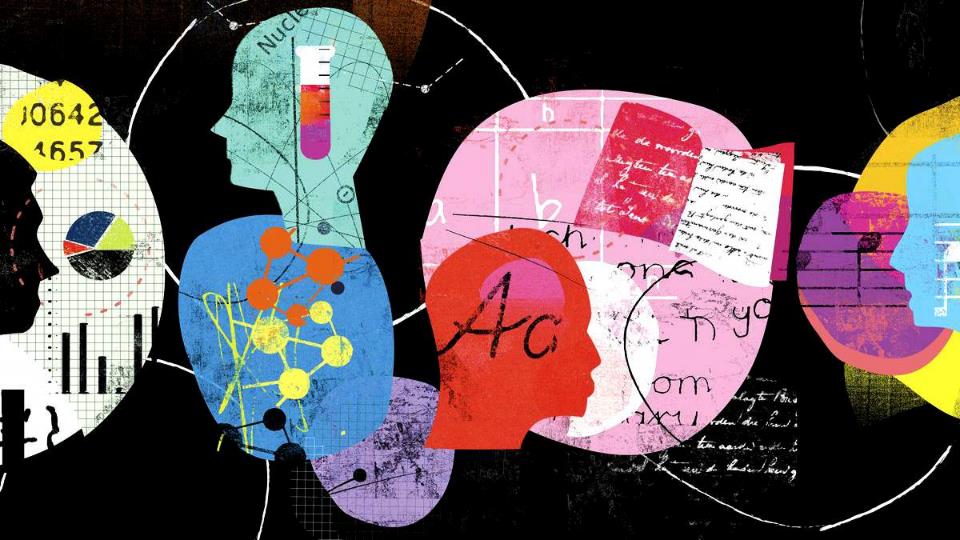 25
License
These slides are made available under a Creative Commons Attribution-ShareAlike license (CC BY-SA 3.0): http://creativecommons.org/licenses/by-sa/3.0/


You can share and remix this work, provided that you keep the attribution to the original authors intact, and that, if you alter, transform, or build upon this work, you may distribute the resulting work only under the same or similar license to this one
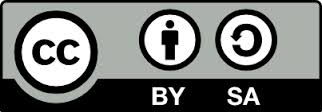 26